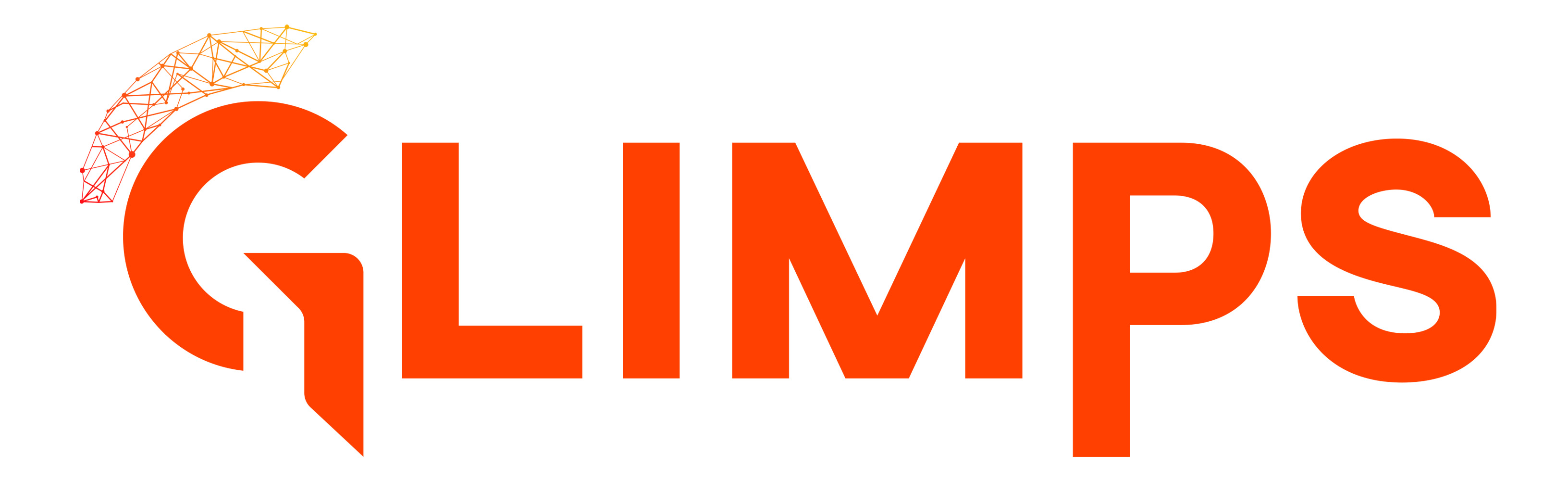 &
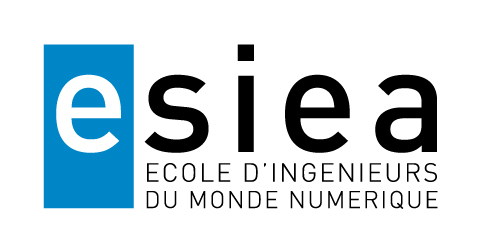 Large Scale Automation of Binary Analysis: From Open Source Collection to Threat Intelligence
Marie Salmon – Sébastien Larinier – Frédéric Grelot
2
Data collection and transformation
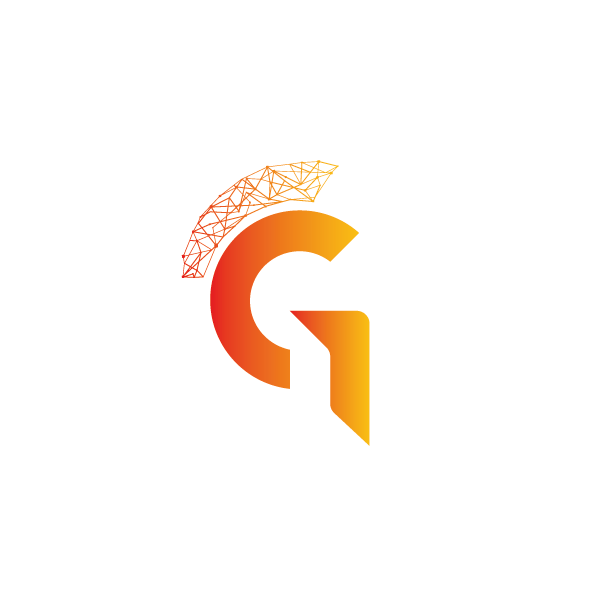 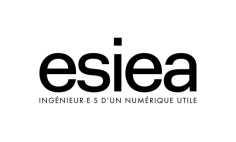 3
“Open” code and binary repositories
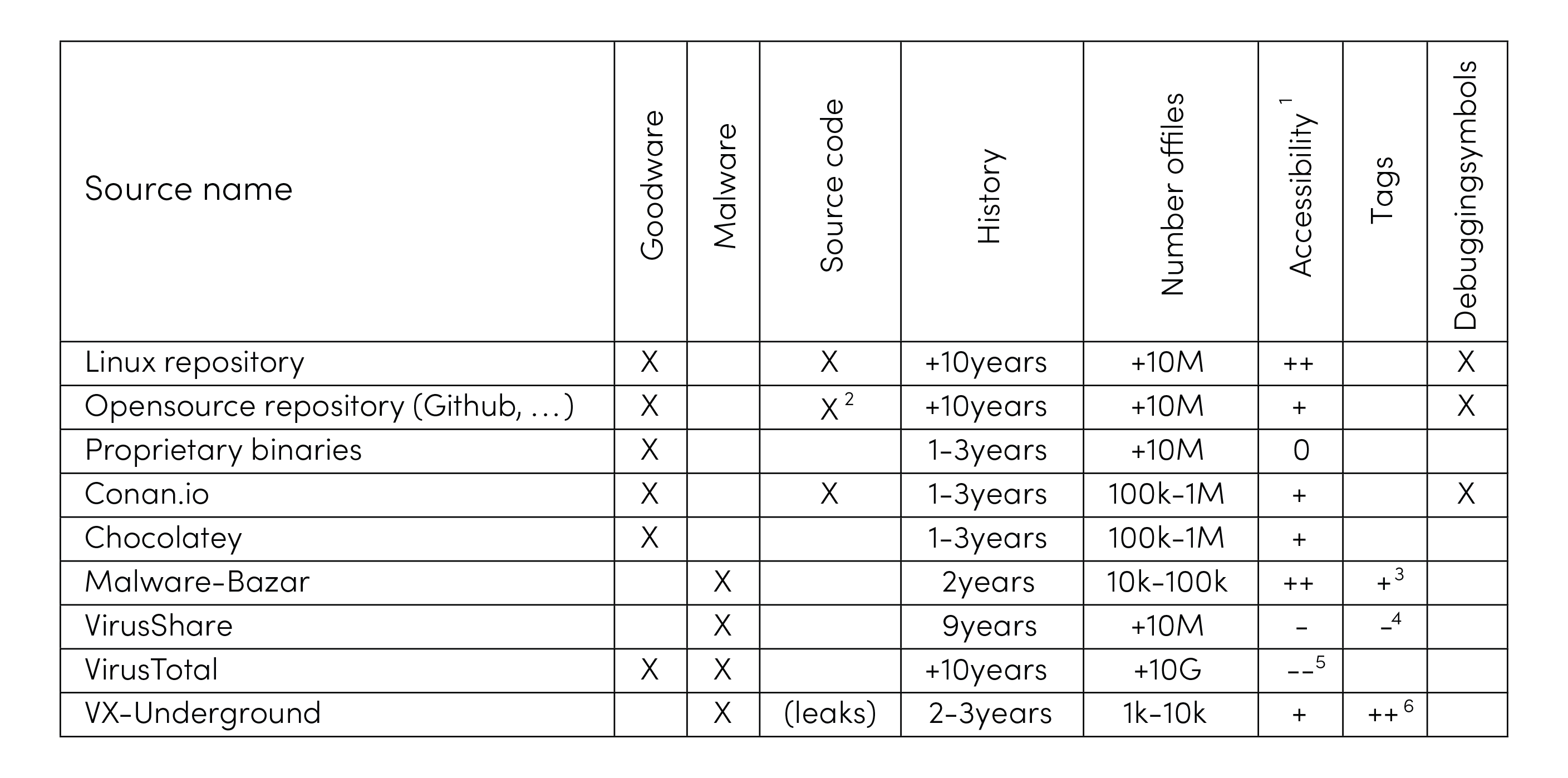 ¹ Accessibility levels from very easy (++) to very difficult (- -). 0 represents a neutral level.
² Compilation often requires manual work.
³ Tags manually assigned by the researchers who feed it.
⁴ Quality of the tags is quite low and often contains only the number and names of detections by antivirus software.
⁵ Have to pay.
⁶ Tags assigned directly by the VX-Underground team.
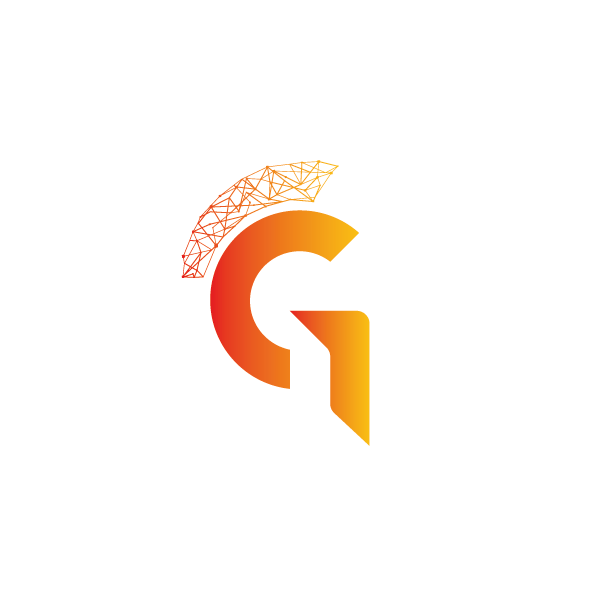 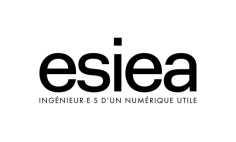 4
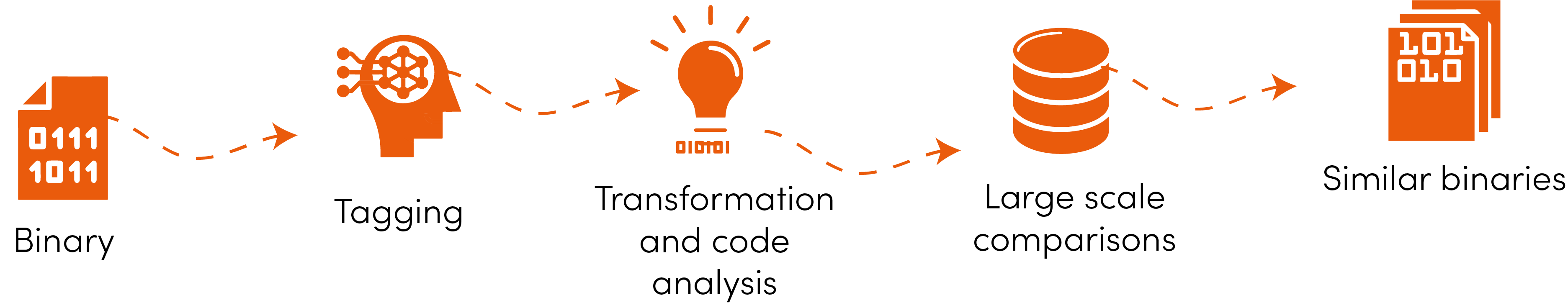 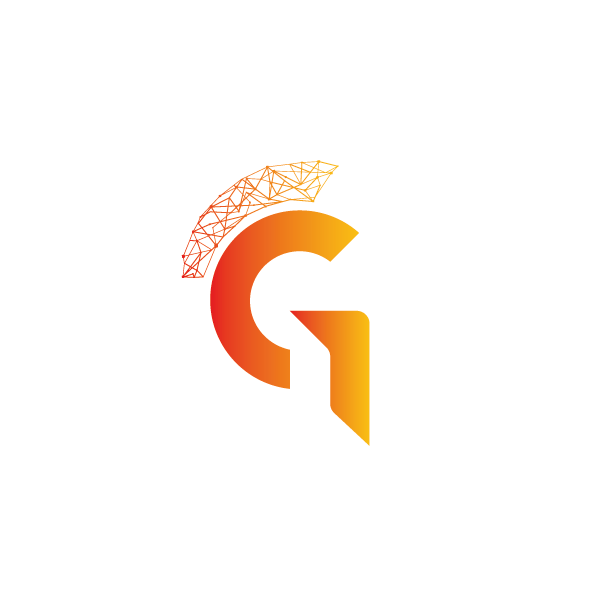 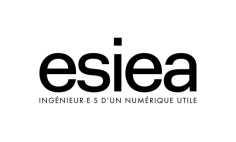 5
Data Analysis
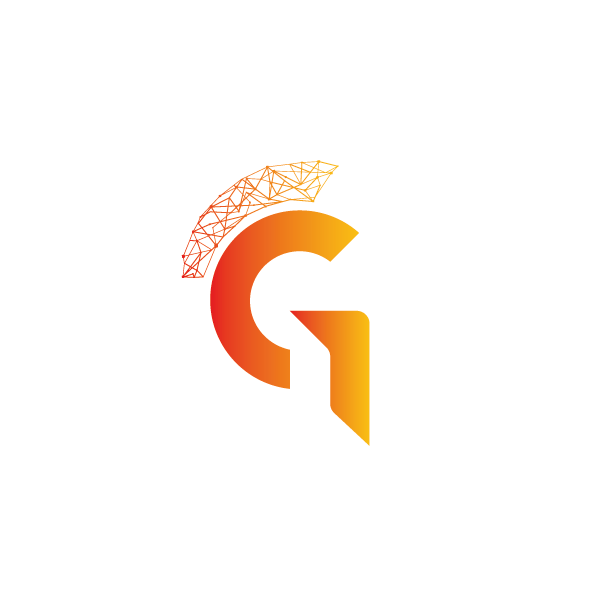 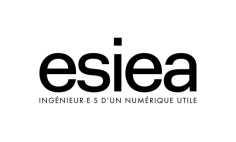 6
Use of similarities between malware
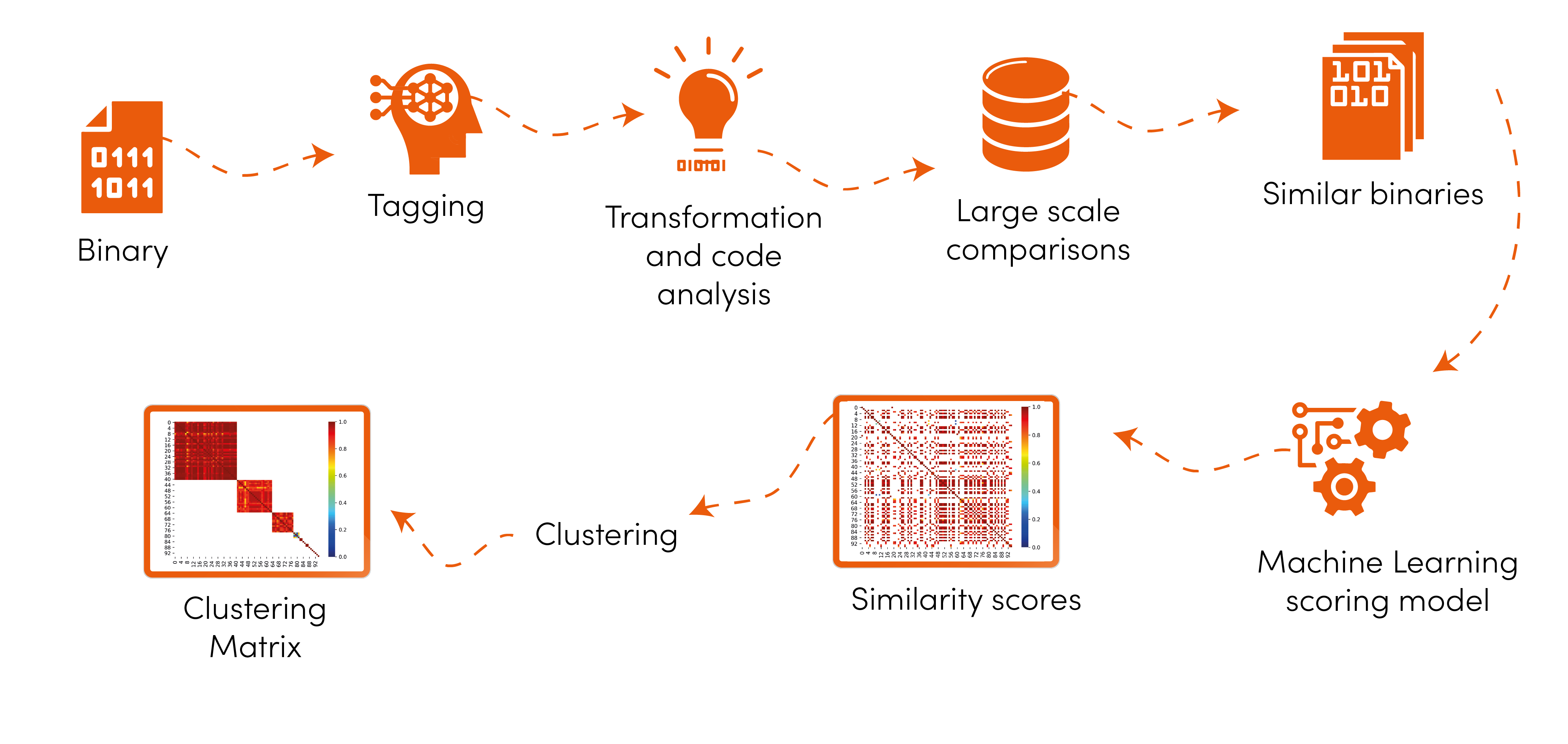 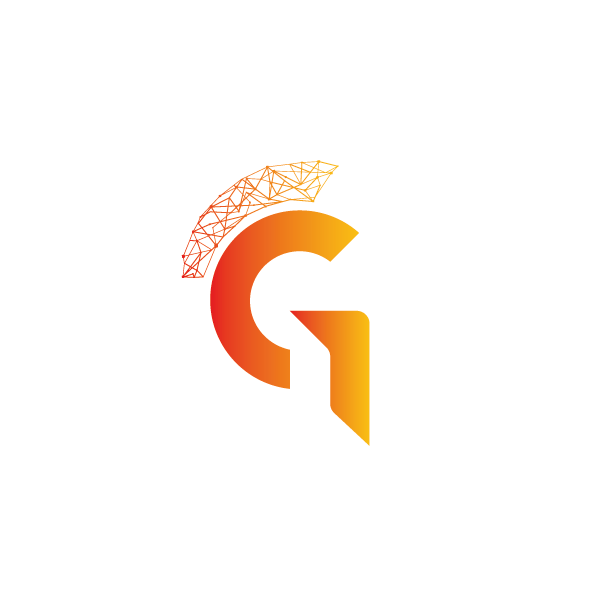 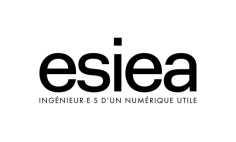 7
Correlation matrix and clustering
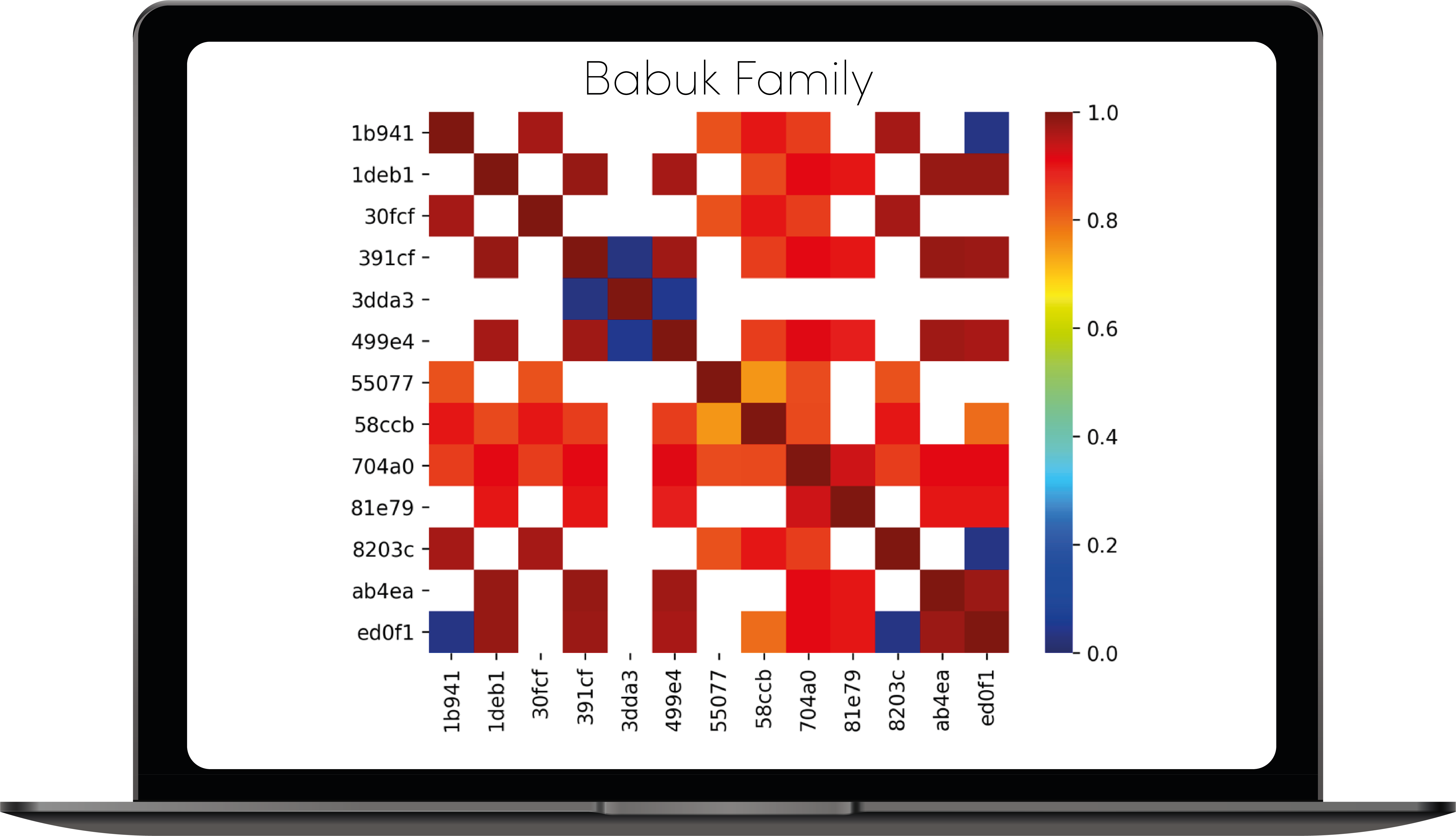 Matrix = binaries (by hash) in rows and columns.
Values = similarity scores between binaries from 0 to 1.
Absence of color = no similarity detected.
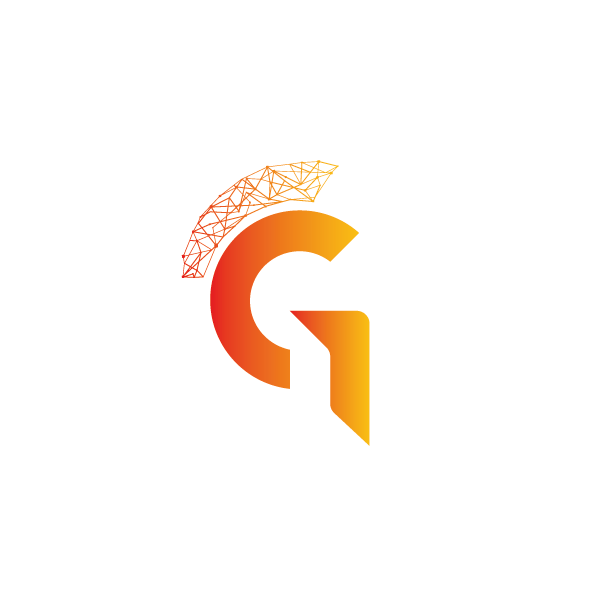 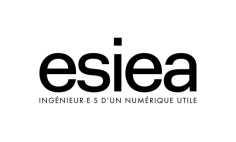 8
Generation of the clustering
- Input: Correlation matrix

- Using 2 methods in combination:
DBSCAN¹ (density based clustering)
AgglomerativeClustering² (hierarchical clustering)

- Iterative clustering:
1. Generation of initial clusters (using the method with the best clustering),
2. Re-sliced them as long as it improves the global clustering.
¹  M. Ester, H.-P. Kriegel, J. Sander, X. Xu, et al., A density-based algorithm for discovering clusters in large spatial databases with noise., in: Kdd, volume 96, 1996, pp. 226–231.
²  https://scikit-learn.org/stable/modules/generated/sklearn.cluster.AgglomerativeClustering.html
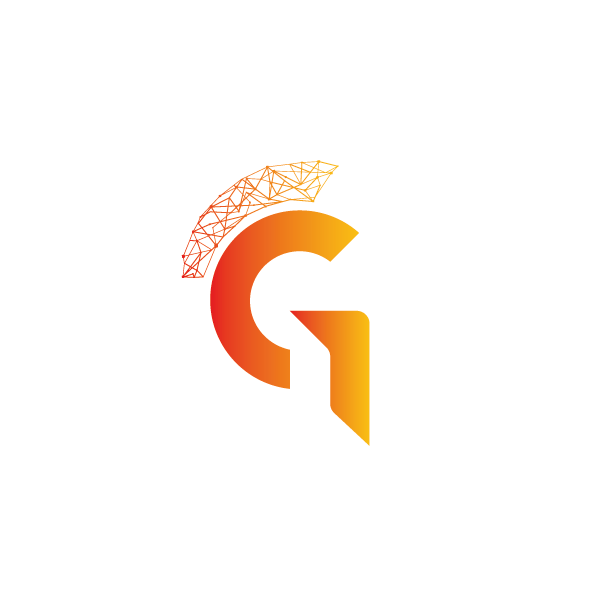 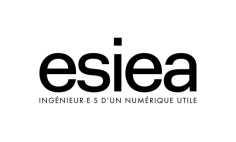 9
Evaluation of the clustering quality
Clustering quality = degree of separation and density
Evaluated with the average silhouette coefficient³ of each binary:
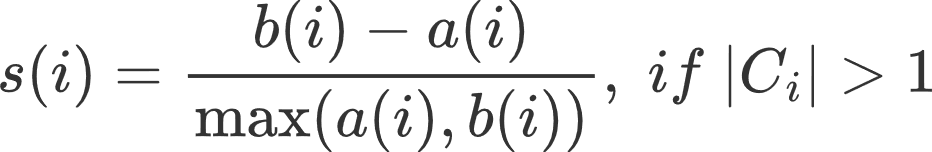 b(i): mean distance of i to all points in any other cluster.
a(i): mean distance between binary i and other data points in the same cluster Ci.
Its value goes from -1 to 1.
³ P. J. Rousseeuw, Silhouettes: a graphical aid to the interpretation and validation of cluster analysis, Journal of computational and applied mathematics 20 (1987) 53–65.
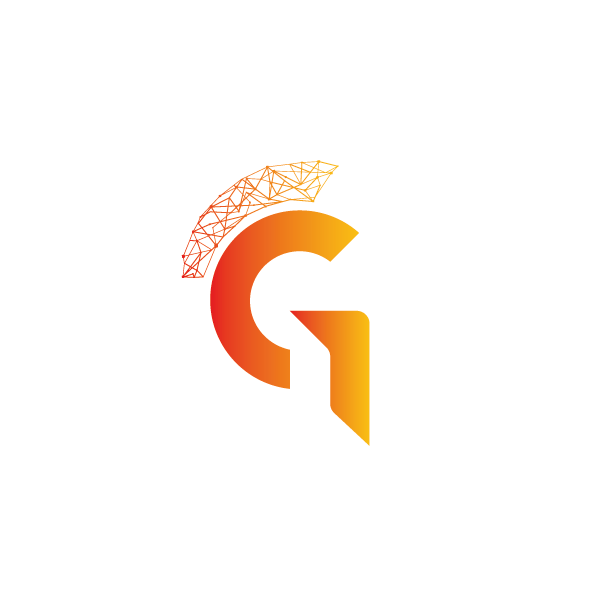 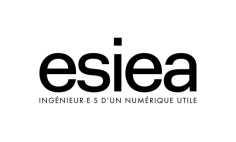 10
Evaluation of the clustering quality
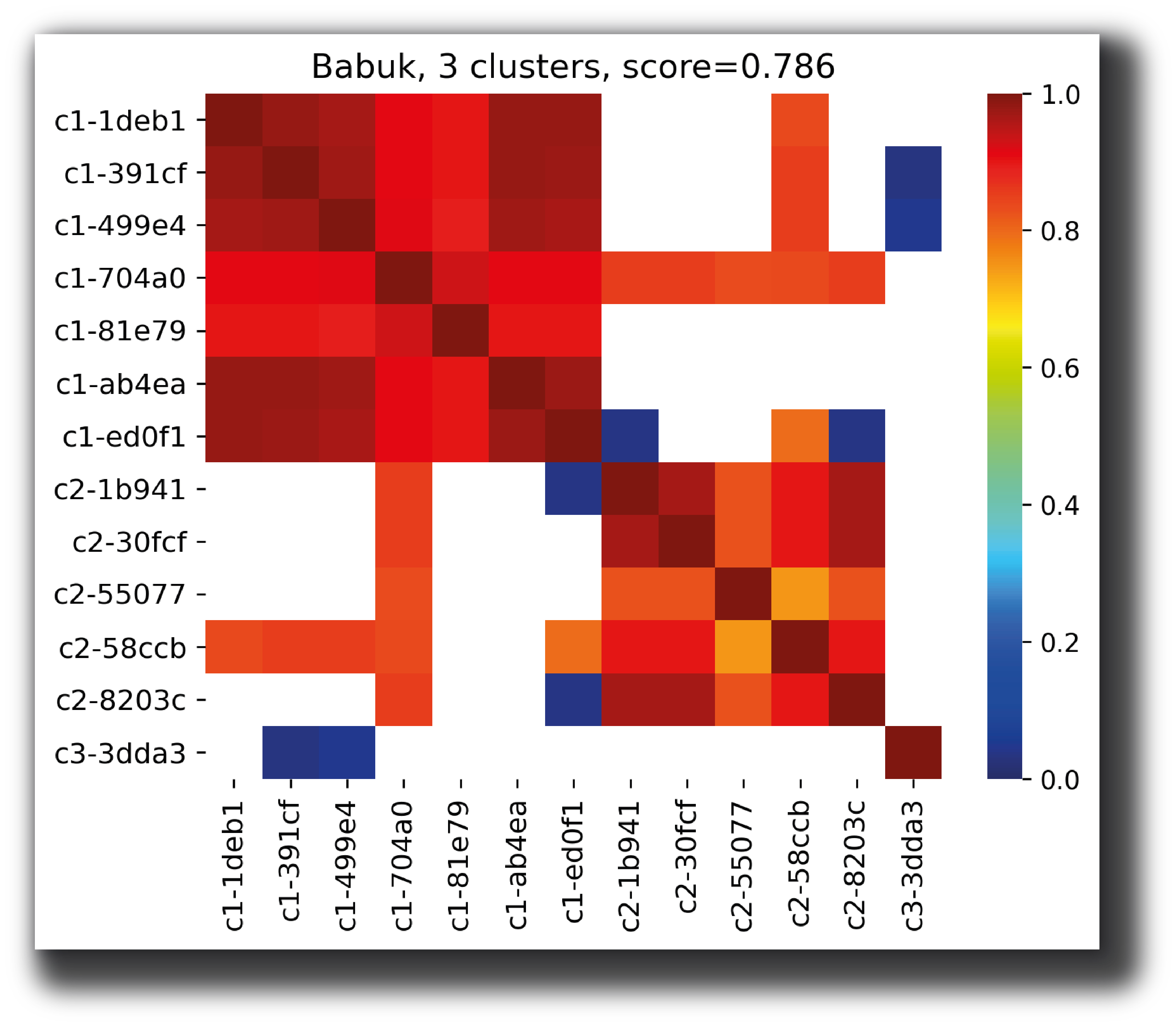 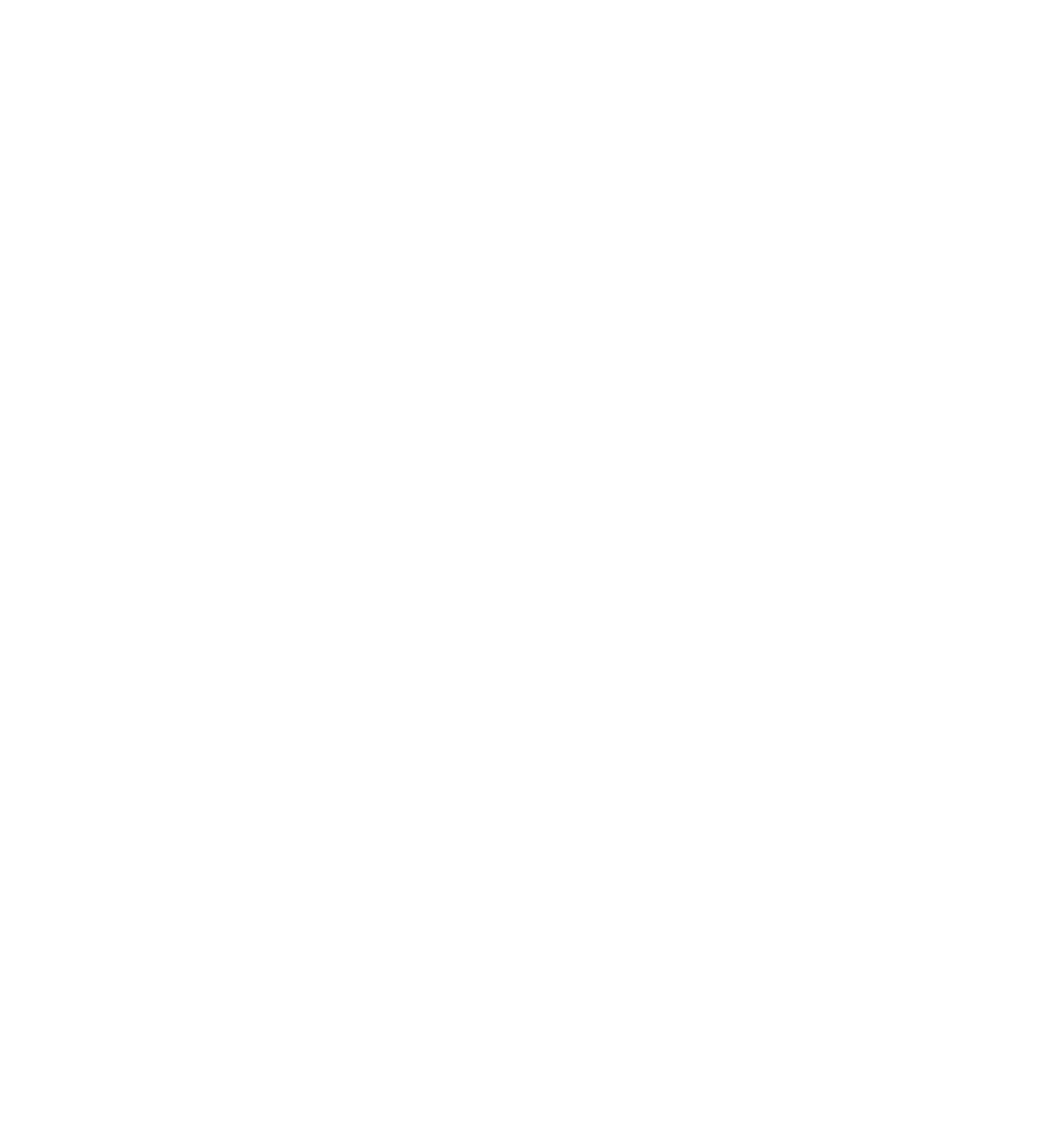 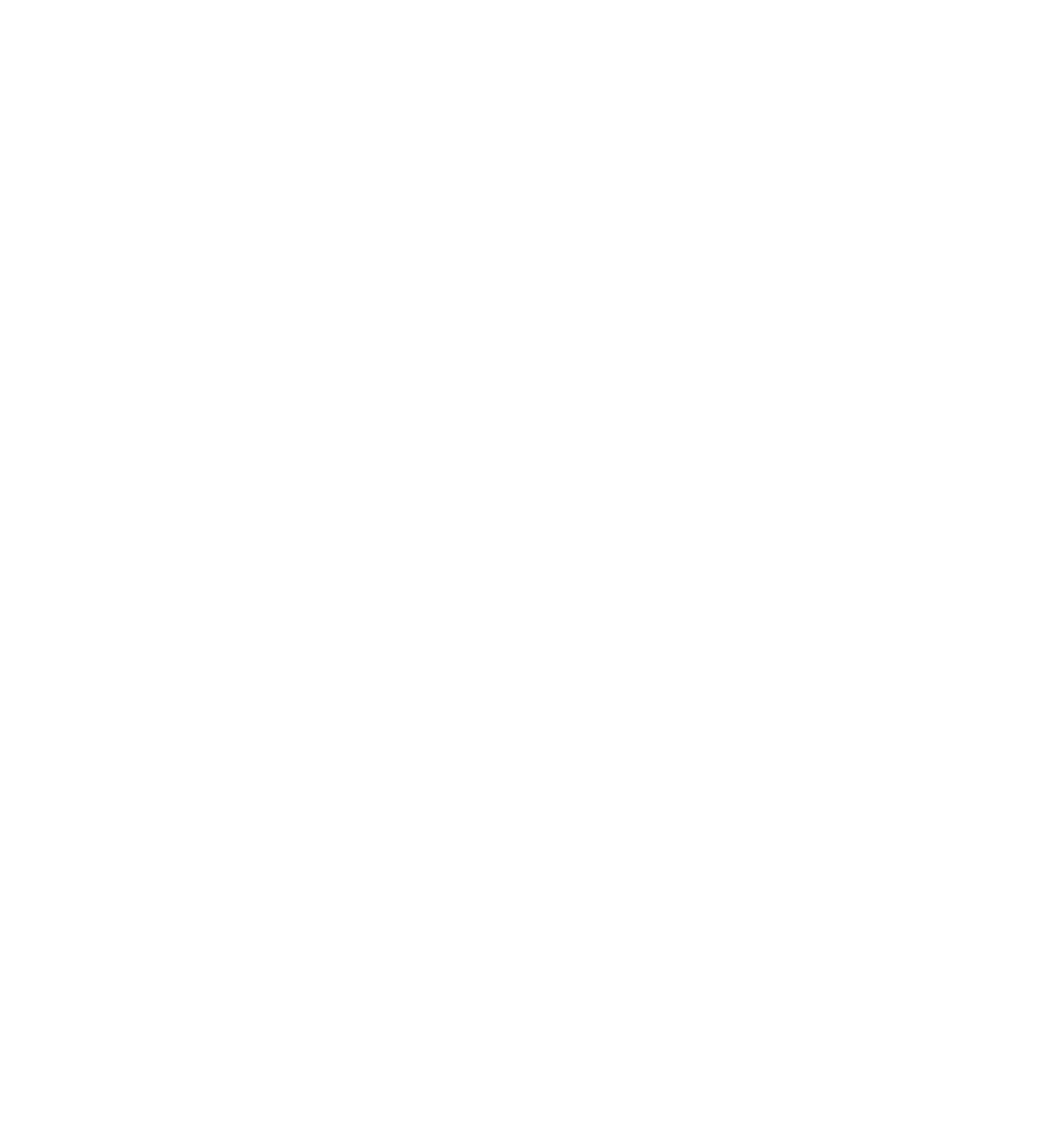 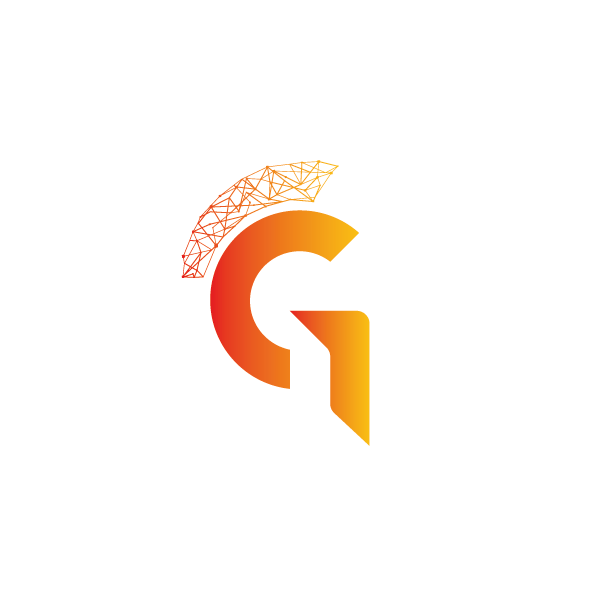 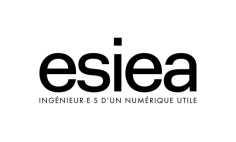 11
Evaluation of the clustering quality
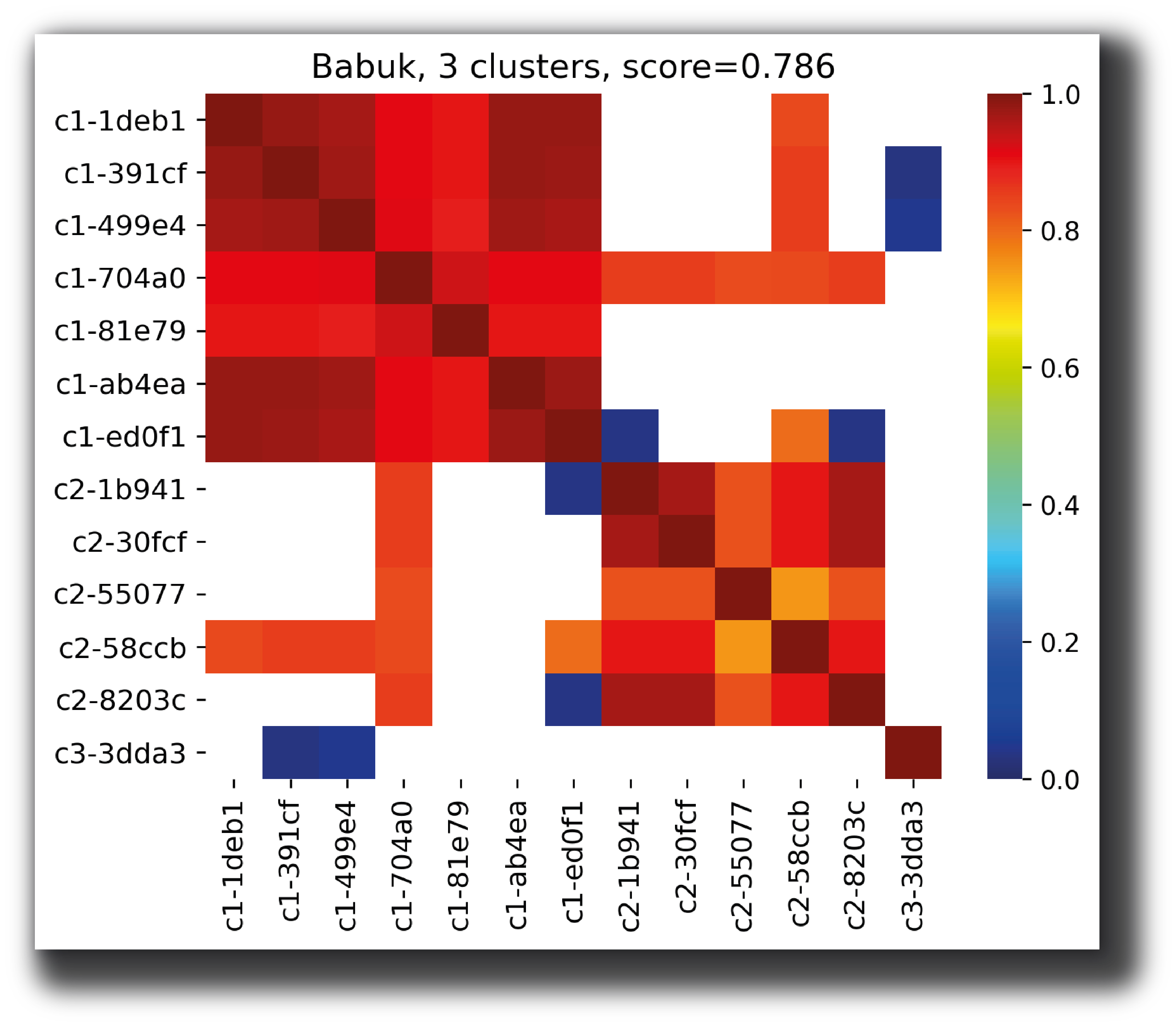 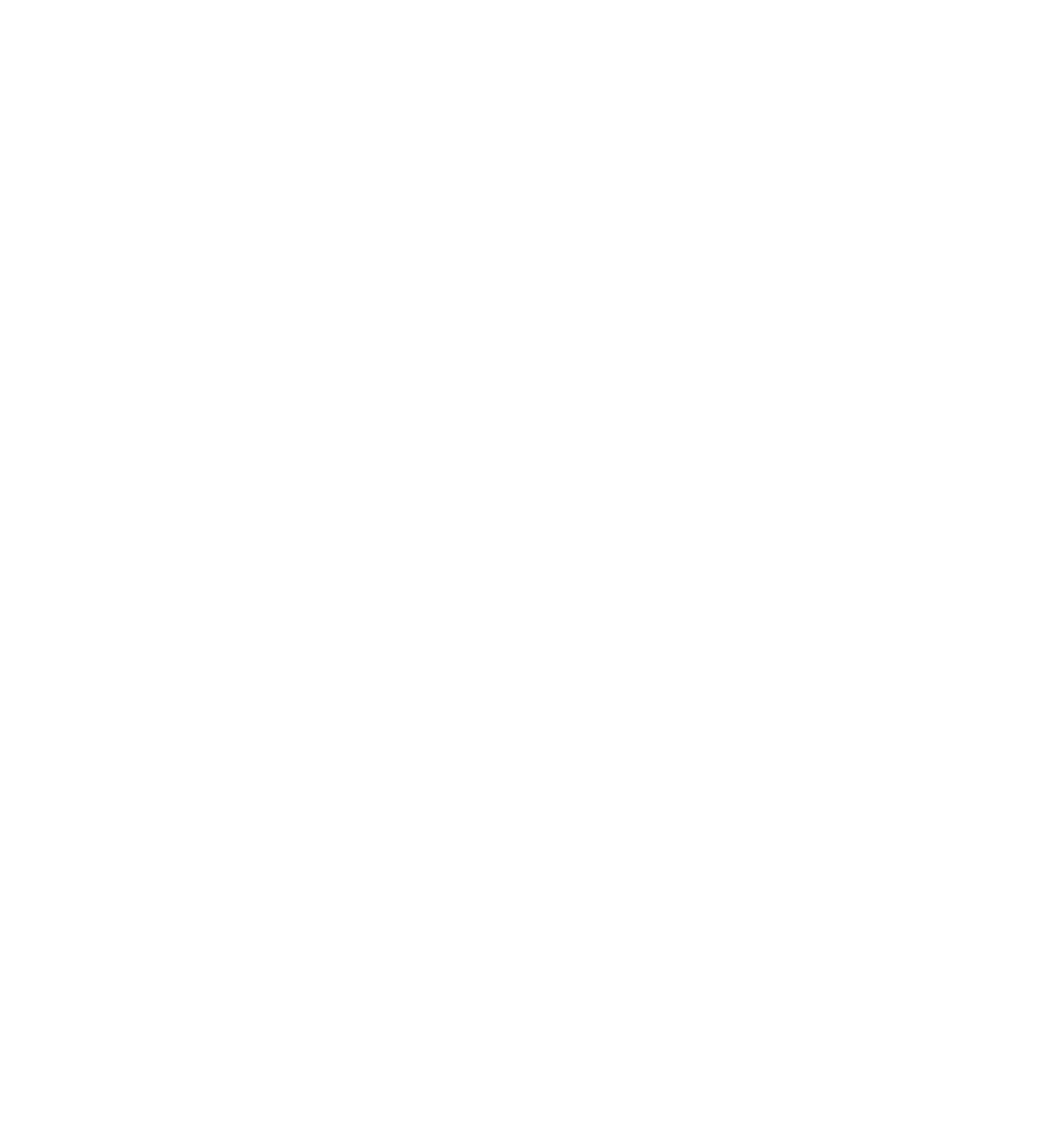 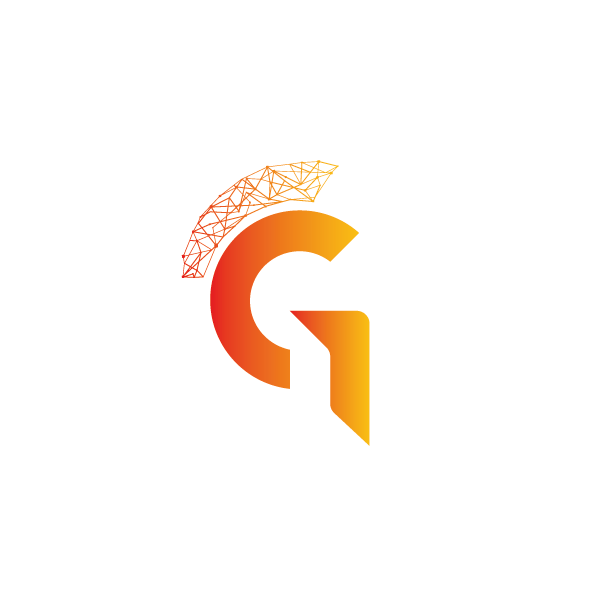 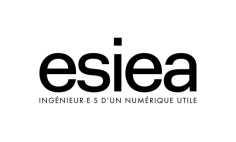 12
Babuk
A new player
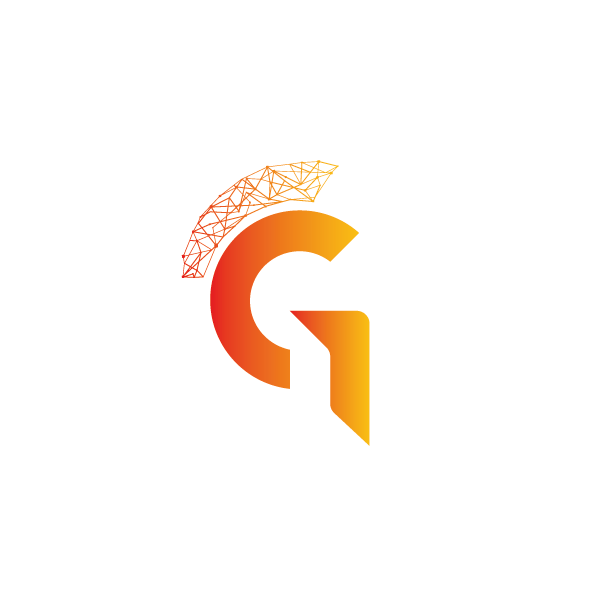 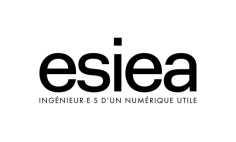 13
Timeline
02 Janvier 2020
Leak on Raid Forum
30 Novembre 2020
First sample compiled
Ransomware possibly developed by Russian speaker
03 Janvier 2020
First public analyze by Chuong Dong
22 Décembre 2020
First sample compiled in Virustotal
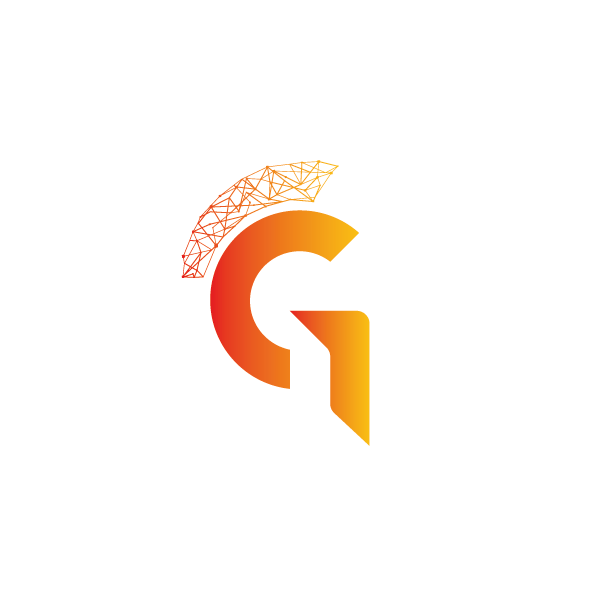 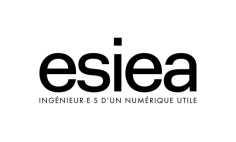 14
Analysis
Asymmetric crypto algorithm to share the encryption key
Symmetric crypto algorithm to encrypt files
A ransom note explaining how to pay to get the decryption key
Algorithm to parse the filesystem to chose which file to encrypt
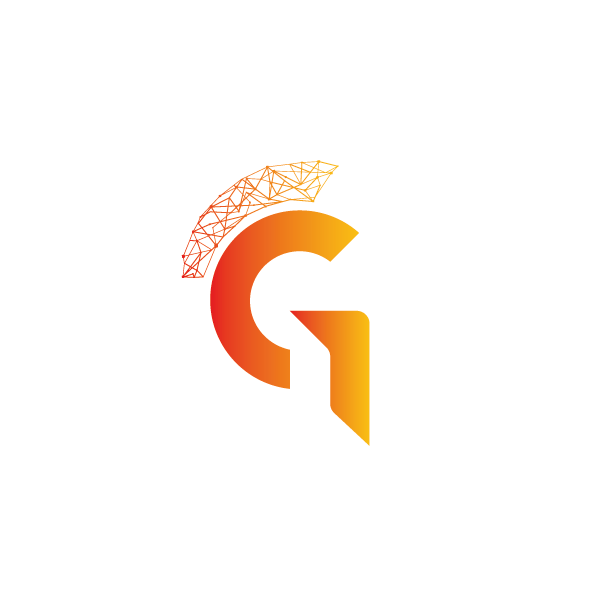 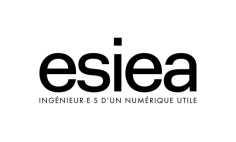 15
Validation of the model
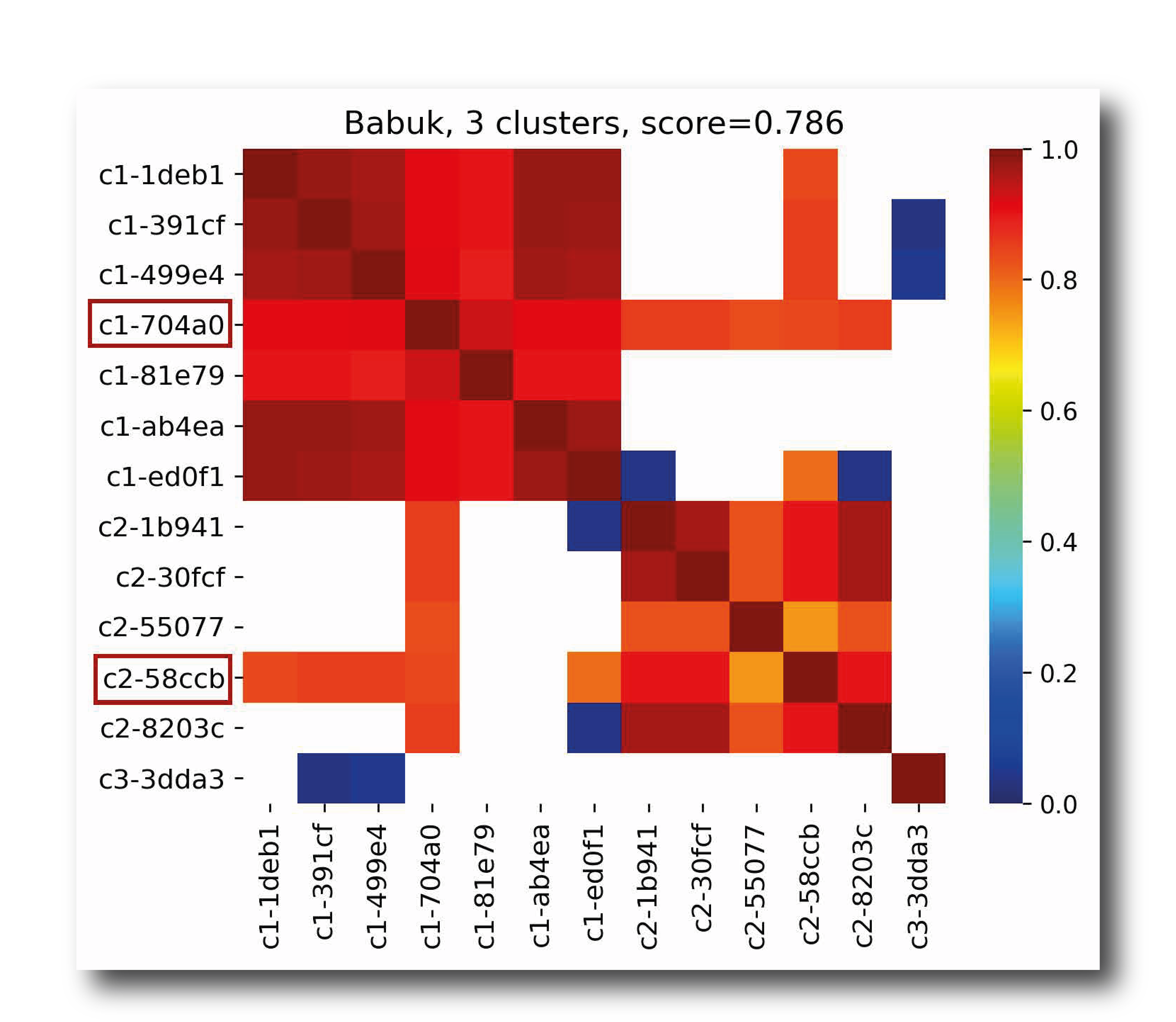 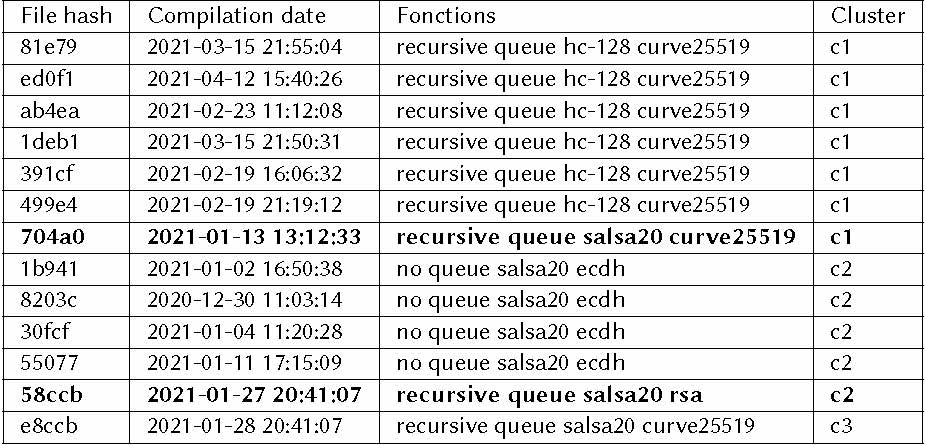 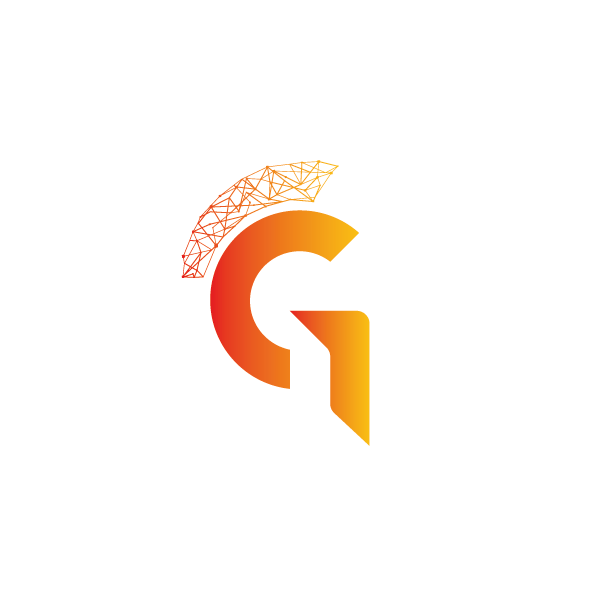 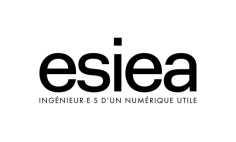 16
Conti & Ryuk
A bigger family
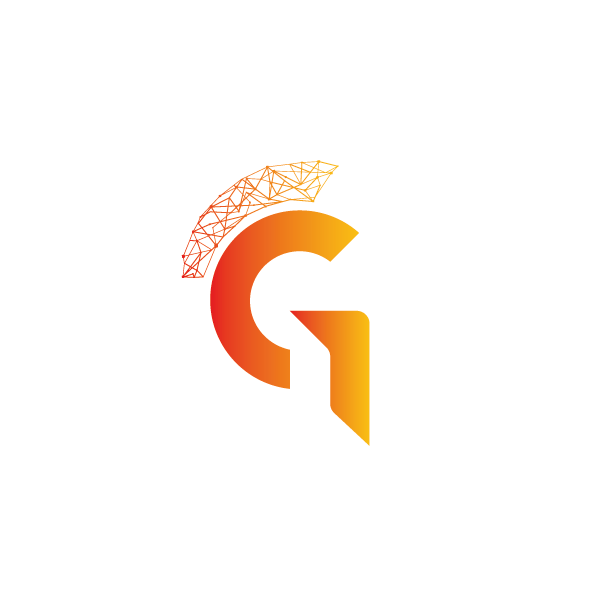 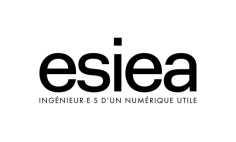 17
History
Ransomware distributed by many affiliates and other gangs (Russians):
Emotet, Trikbot (Wizard Spider)
UNC1878 possible links with TA505
FIN6
Many victims over the world
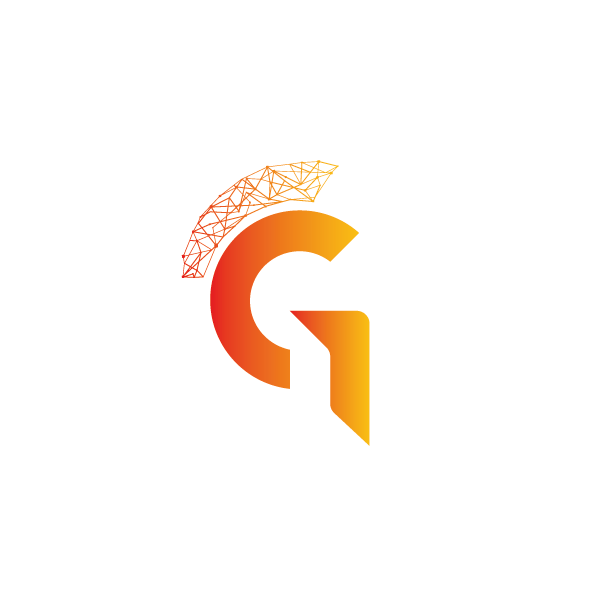 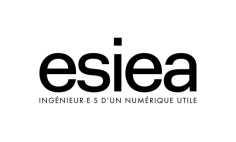 18
Link with conti
Overlaps of technics described by many vendors

Same ransomnotes templates

Same financiary pattern
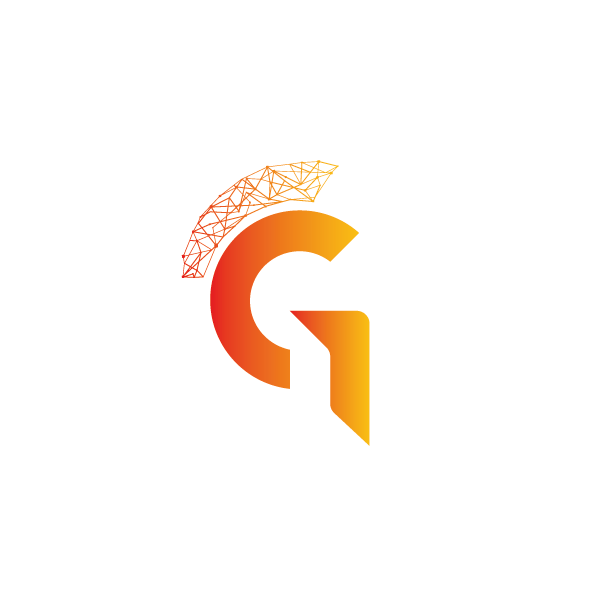 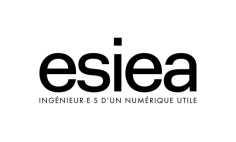 19
Validation of the model
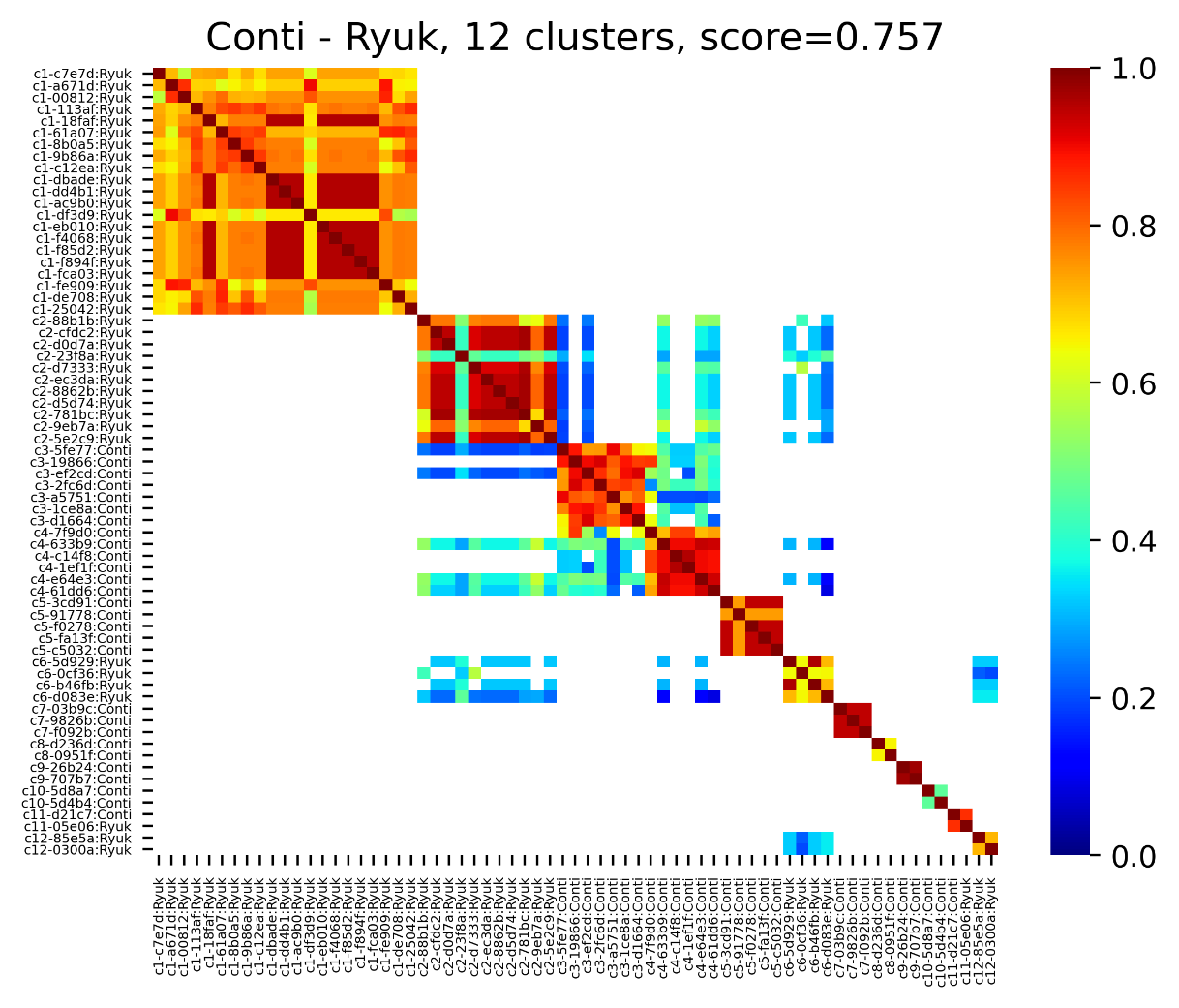 Same persona for developers
Same frameworks of developments
Same implementation of evasion technics
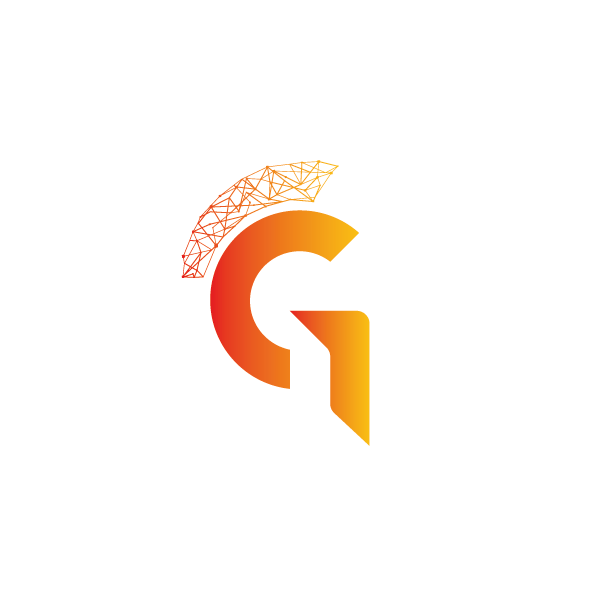 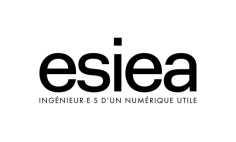 20
Binary analysis automation for a better response
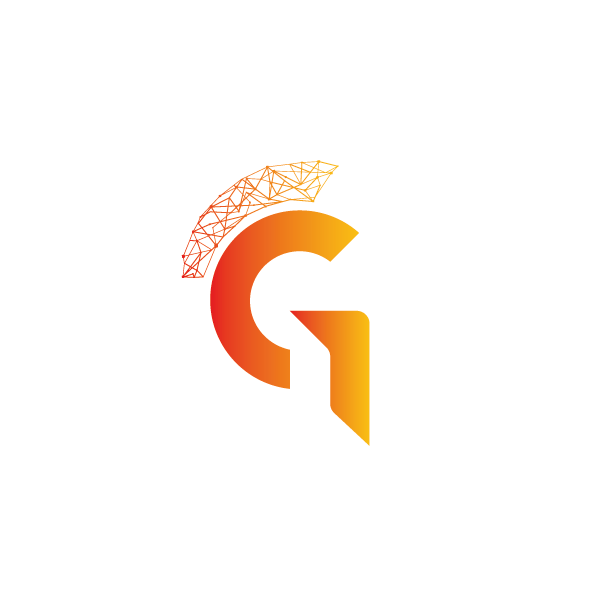 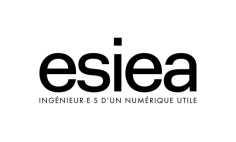 21
Binary analysis automation for a better response
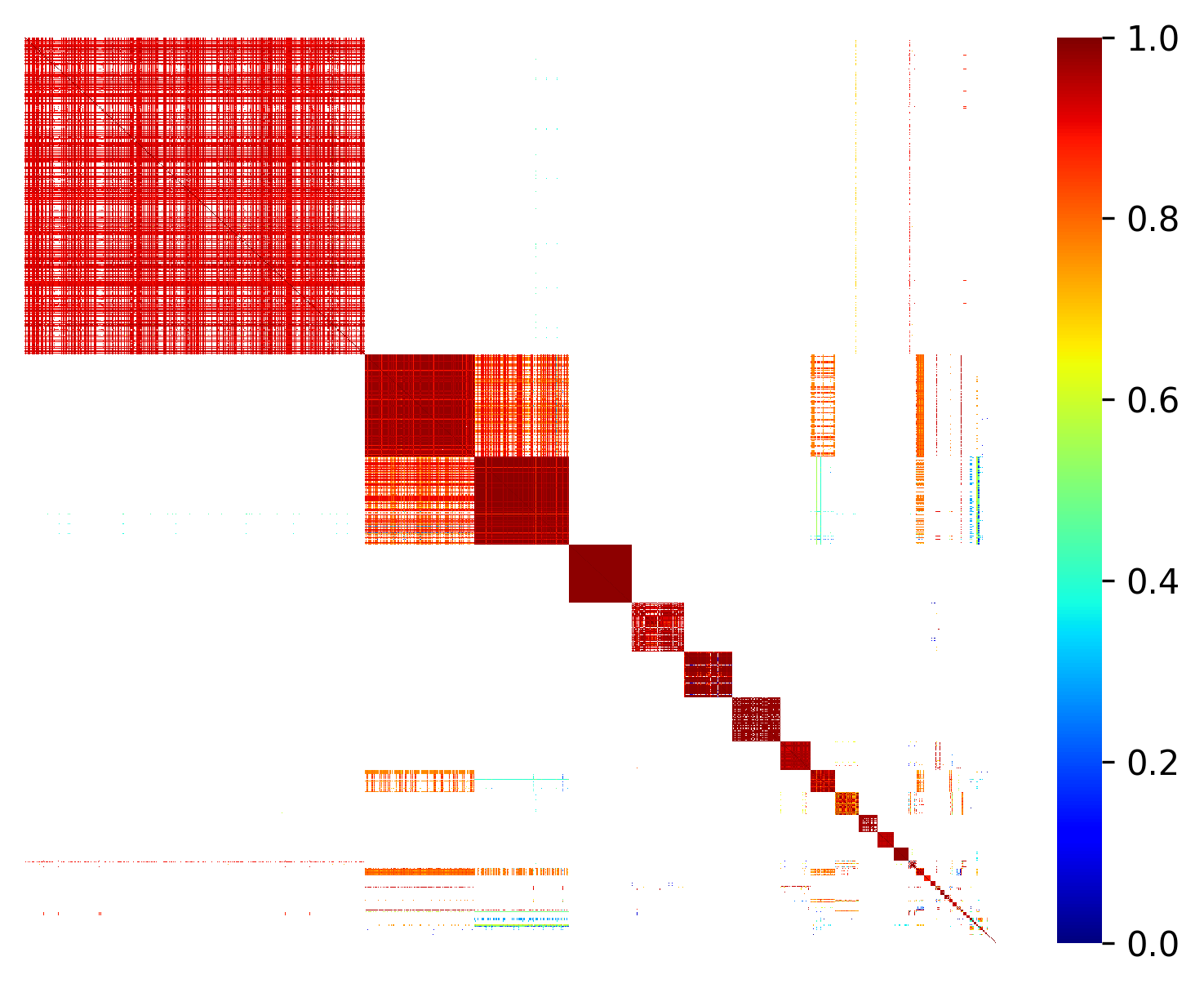 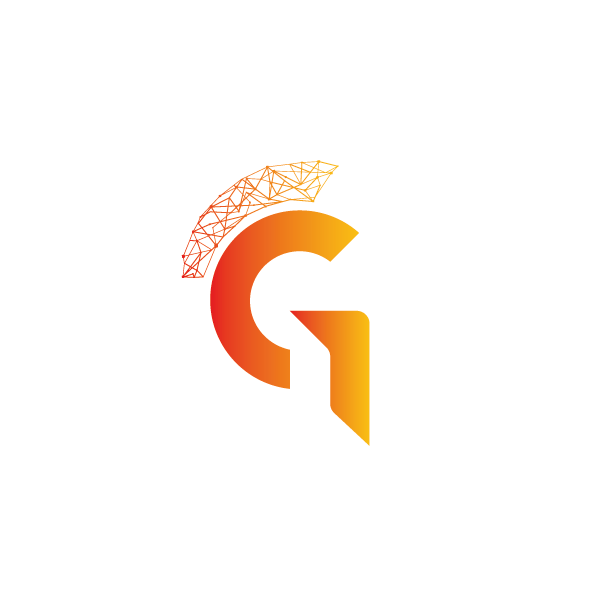 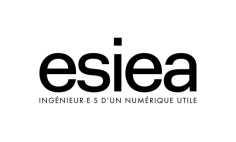 22
Binary analysis automation for a better response
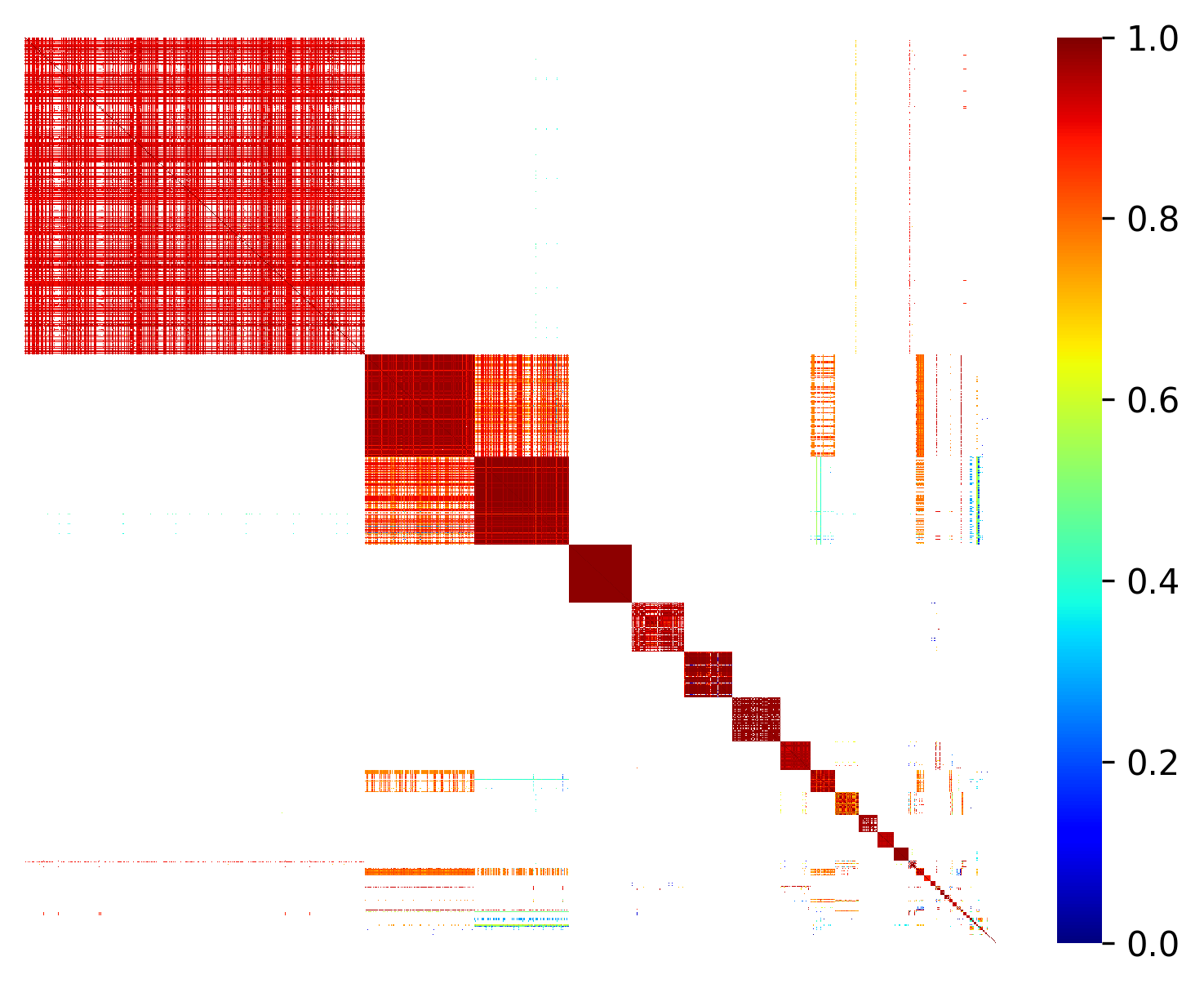 You are here
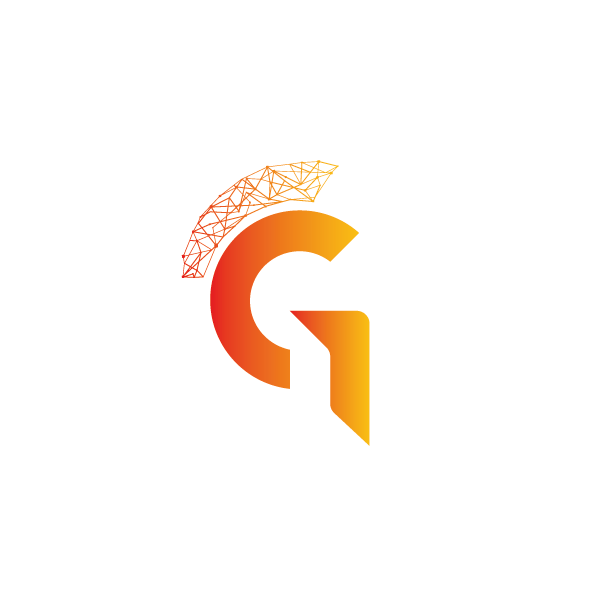 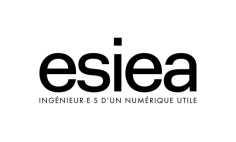 Thank you.
Marie Salmon – Ingénieure R&D GLIMPS
Sébastien Larinier - Chercheur à l'ESIEA
Frédéric Grelot – Directeur Recherche & Communication GLIMPS
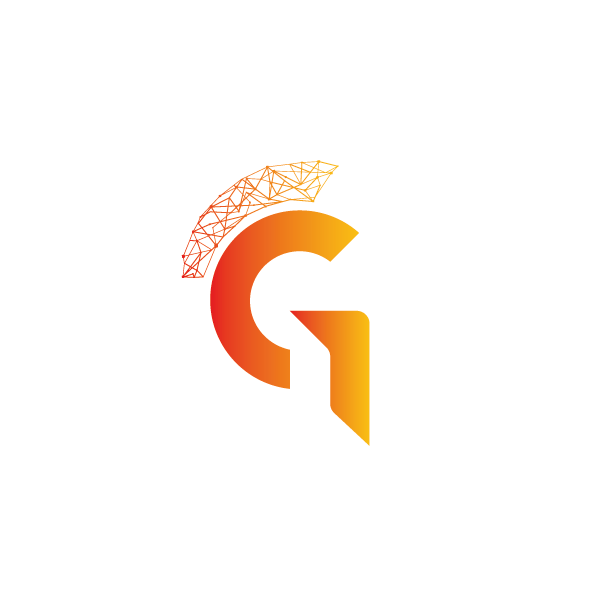 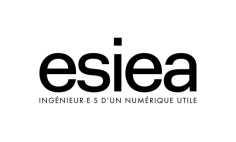